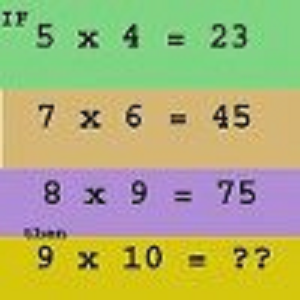 Warm-up  March 25, 2013
Write each in slope-intercept form

3x + y = 5		2. 6x – 2y = 10	3. x –2y = -6

Solve for y:
4. √y = 3		5. 2x + √y = 8x		6. 6/y = 2/(x+1)
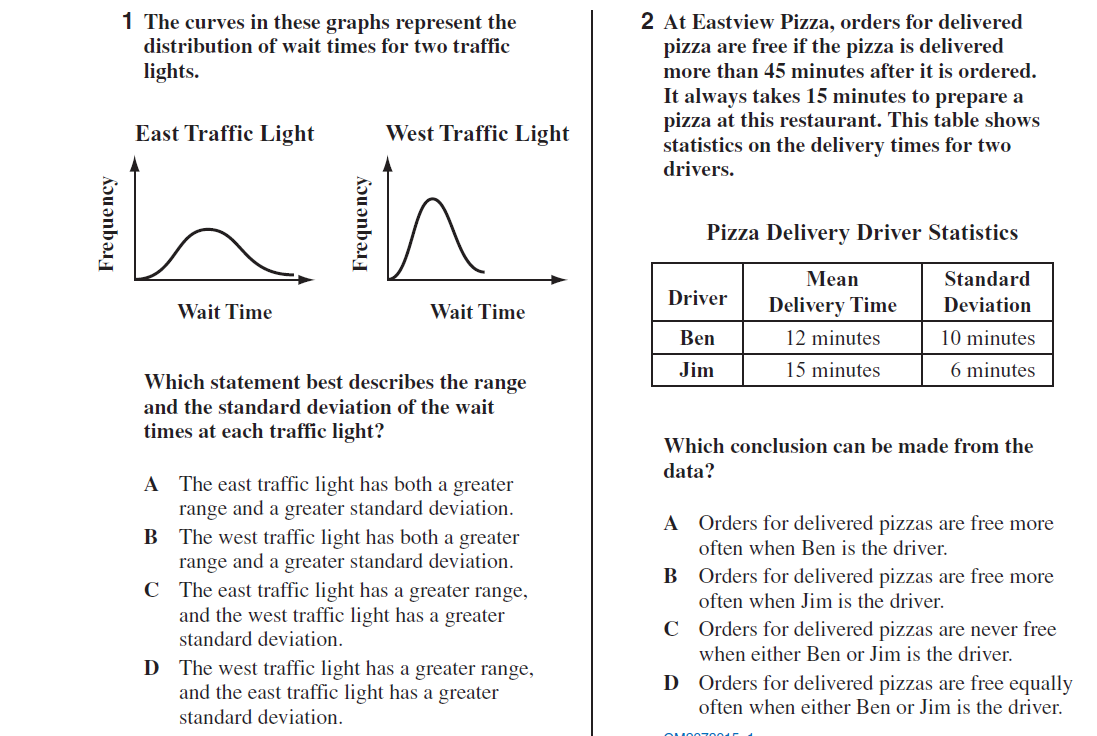